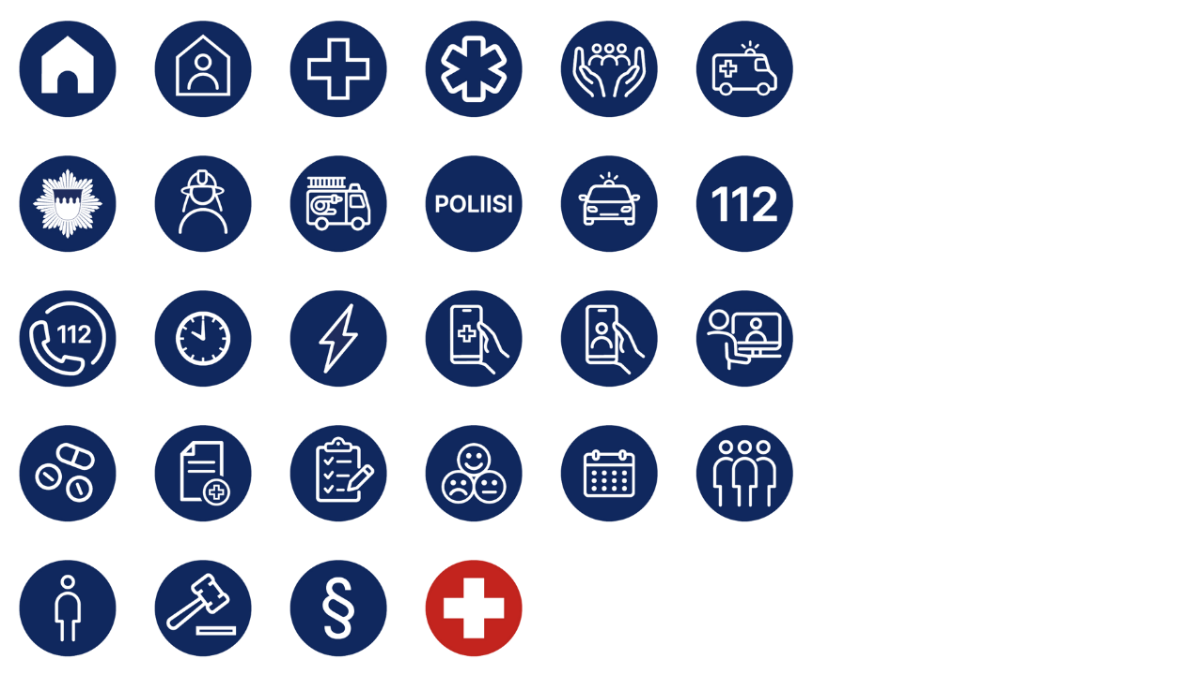 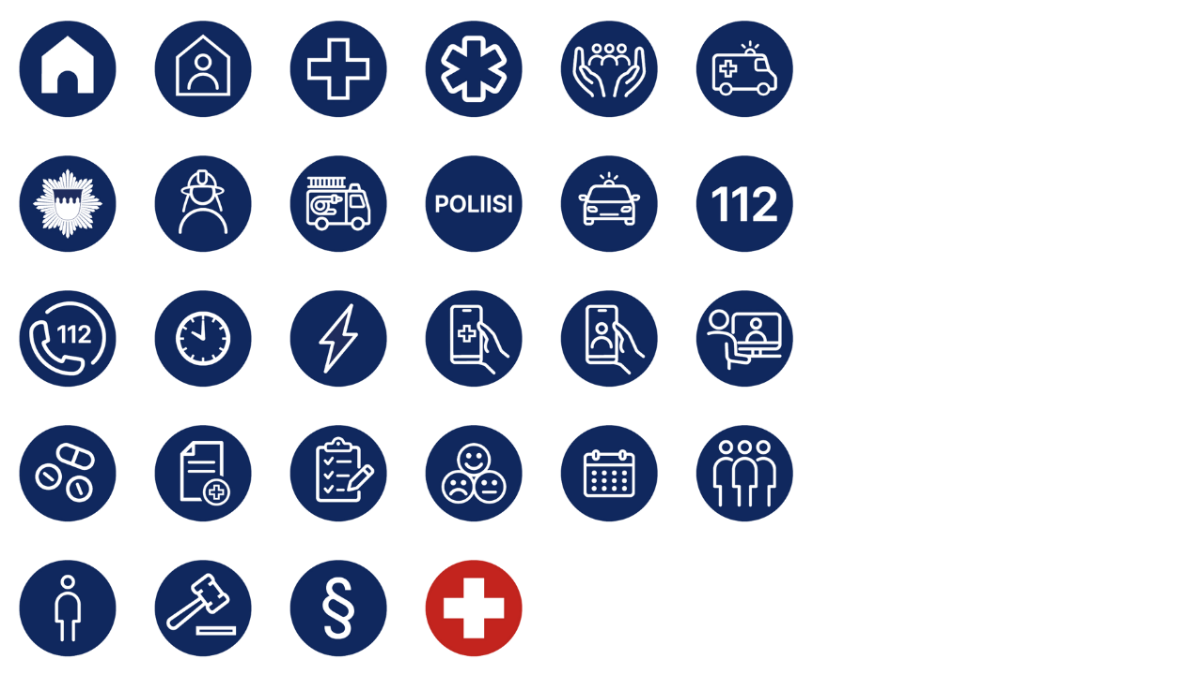 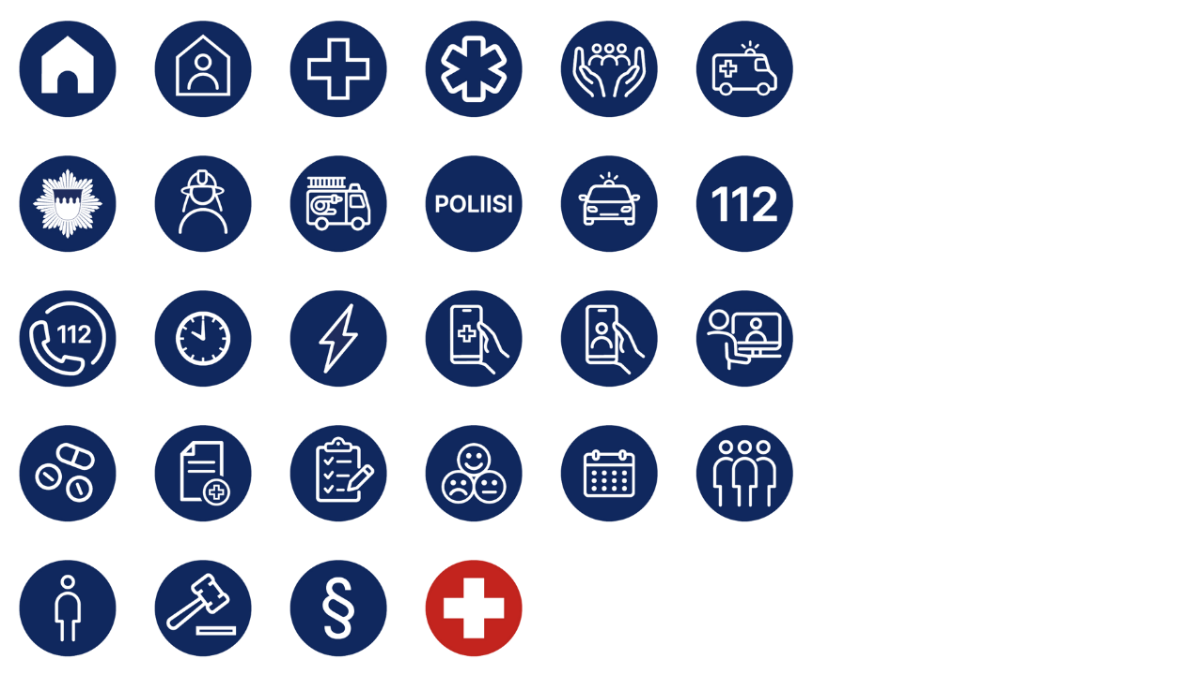 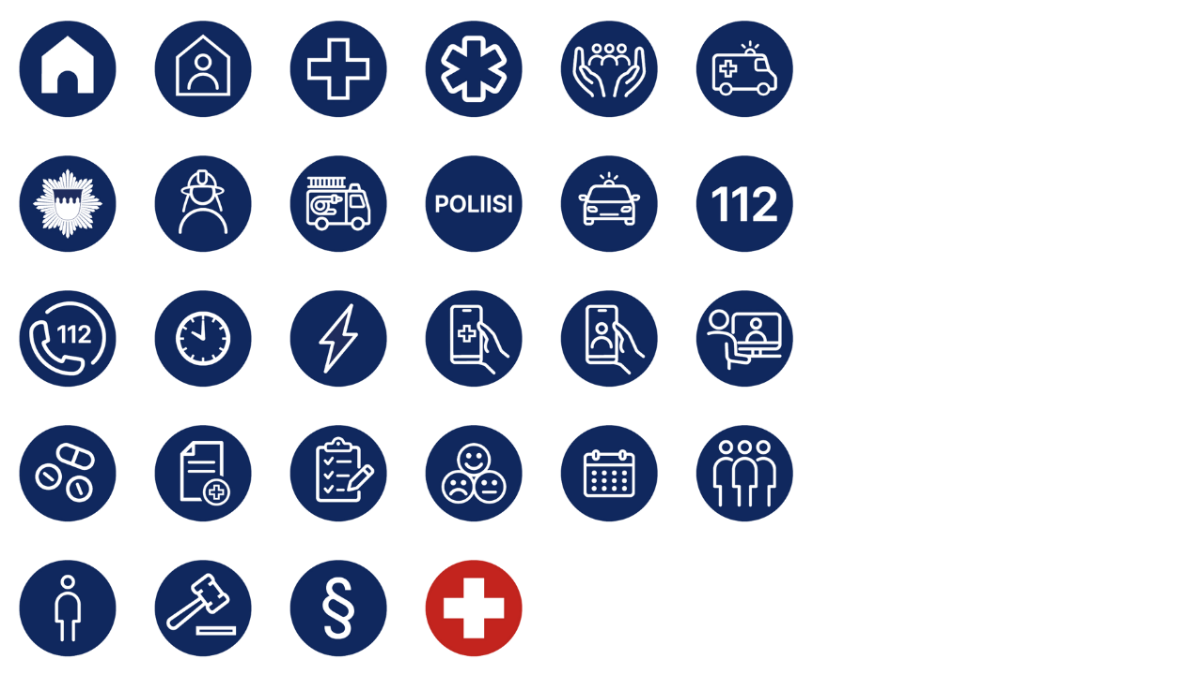 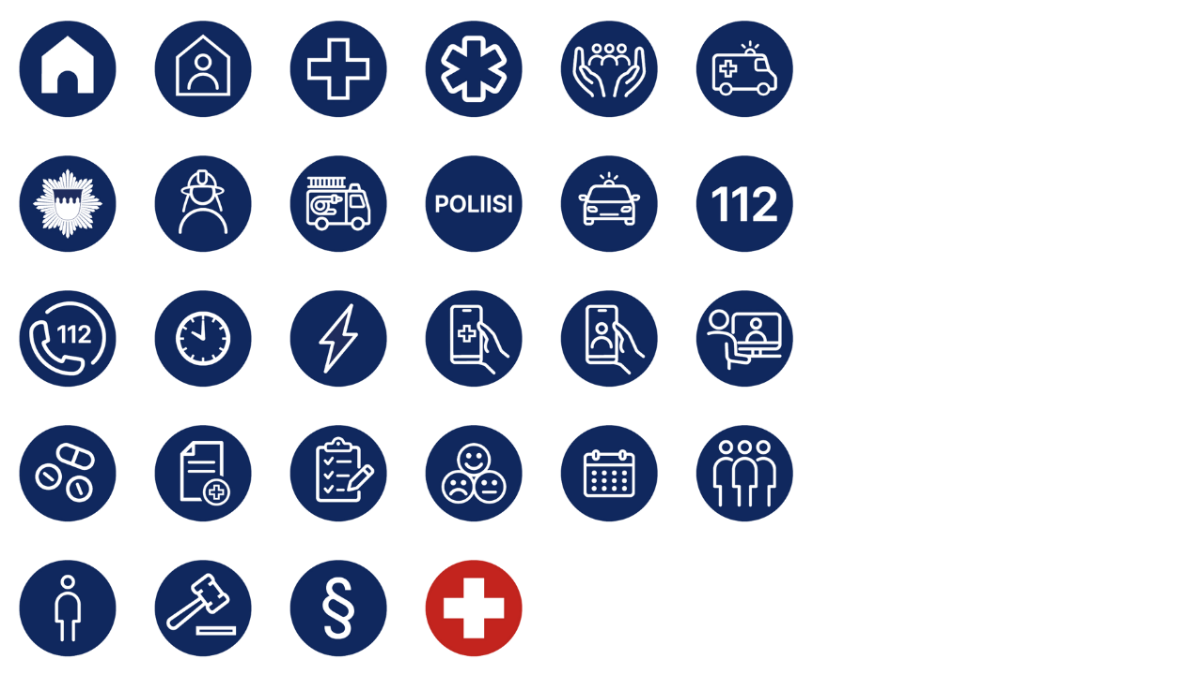 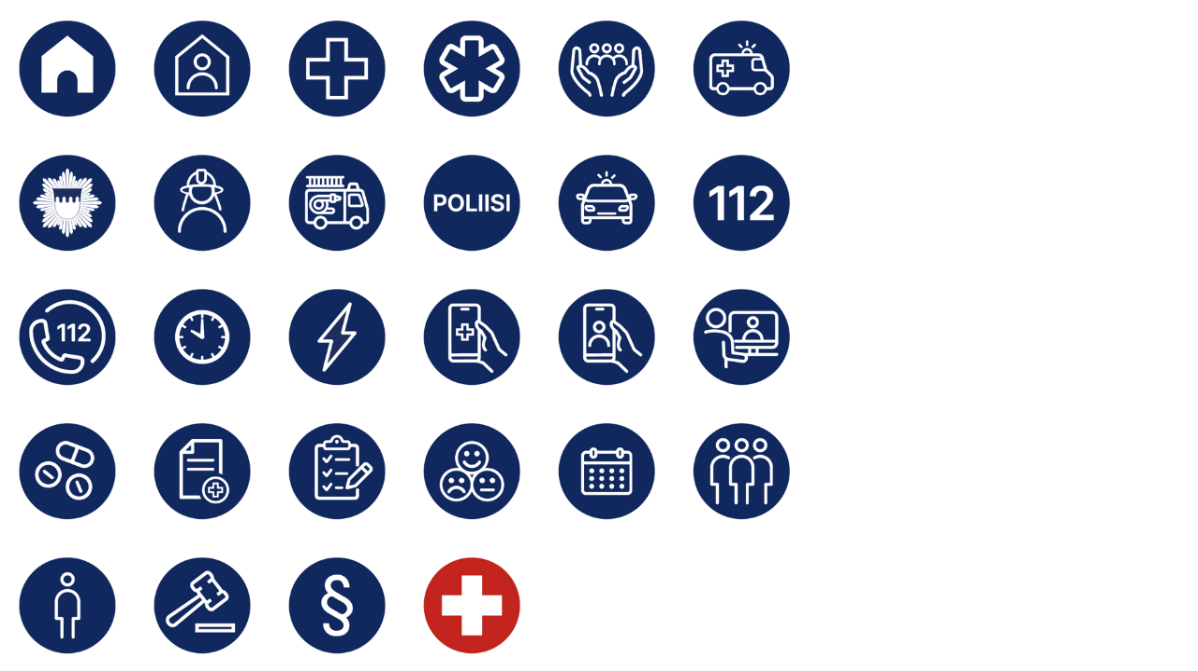 Työikäisen päihdekuntoutujan palvelupolku sosiaalisena kuntoutuksena
Muu tuki
Palvelu päättyy
Arvio palvelusta
Asiakkaalla on riittävät keinot päihteettömyyteen itsenäisesti tai muun tuen avulla. Päihdekuntoutus päättyy.
Sosiaalihuollon ammattihenkilö ja asiakas käyvät läpi tilannetta ja pohtivat vaihtoehtoja ja tukitoimia. Jos päihdekuntoutukselle on tarve, tehdään yhteinen suunnitelma päihdehoidon kanssa tai hakemus eli palvelupyyntö päihdekuntoutukseen.
Päihdehoito
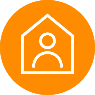 Tuen tarve päihteettömyyteen
Huoli päihdekäytöstä voi herätä asiakkaalla, läheisellä tai ammattilaisella. Yhteyttä voi ottaa omalle sosiaali- ja terveysasemalle tai omaan työntekijään. Myös huoli-ilmoitus on mahdollinen.
Taustalla on usein päihde- ja riippuvuussairaus, jota terveydenhuollon ammattilaiset tutkivat ja hoitavat.
Uusi arvio palvelusta
Jos muu tuki ei riitä, tehdään hakemus eli palvelupyyntö päihdekuntoutukseen
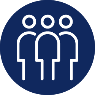 Monialaisen työryhmän arvio
Sopivaa päihdekuntoutusta  arvioidaan ammattilaisten kanssa.
Palvelupyyntö päihdekuntoutukseen
Palvelupyyntö asumispalveluun
Ilmoitus kuntoutus- paikasta
Palvelun aloitus
Yhteistyö oman verkoston kanssa
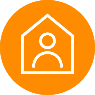 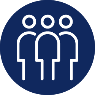 Asiakas saa tiedon kuntoutuspaikasta.
Palvelun aloitus voi tarkoittaa useampaa viikkoa laitospalvelussa tai säännöllisiä tapaamisia tai päiväkäyntejä palvelutuottajan toimipisteessä.
Yhteistyössä palveluntuottajan ja oman  verkoston kanssa tehdään arviota palvelun ja hoidon jatkosta sekä opetellaan päihteettömyyden keinoja
Selitteet
Palvelupolun alkutilanne
Päätös palvelusta
Palvelupyyntö päihdekuntoutukseen
Kuntoutussuunnitelma
Palvelutuokio tarvittaessa
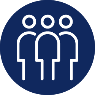 Monialaisen työryhmän arvio
Sopivaa päihdekuntoutusta  arvioidaan ammattilaisten kanssa uudestaan.
Muutos palveluun
Muu tuki
Palvelutuokion kuvaus
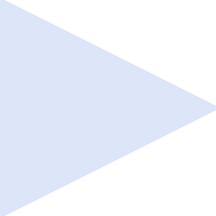 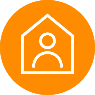 Oleellinen vaihe
Oleellinen palvelupolun vaihe, jossa asiakas ei ole mukana.
Palvelutuokio
Päätös palvelusta